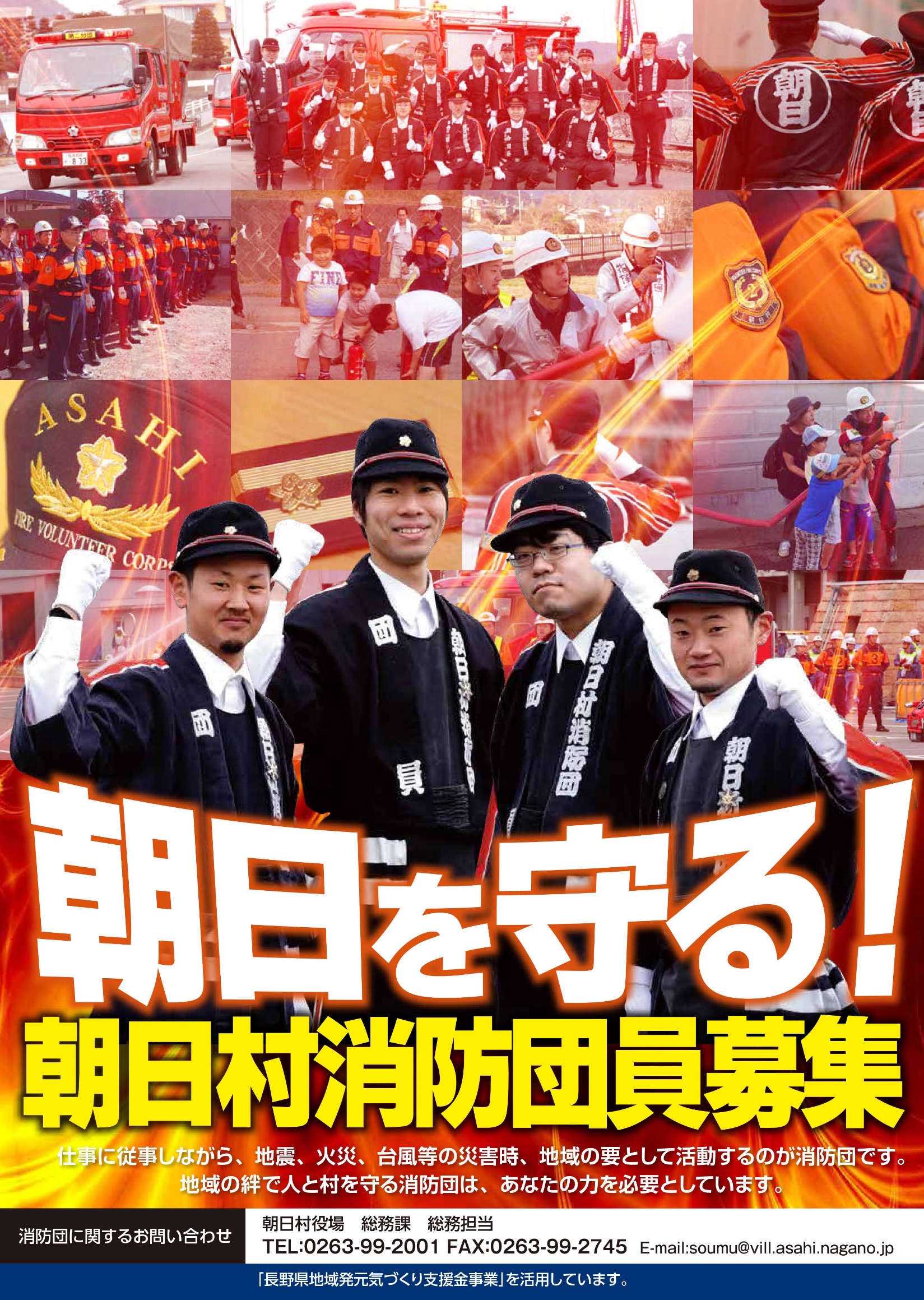 しあわせ信州・朝日　
第10回出会いイベント
旬の地場野菜を
使用した料理を
一緒に作ります
令和元年6月30日（日）

9時30分～16時頃
８８
消防団男子との
　素敵な出会い
火災発生時の初期消火活動、
災害時の避難誘導や救助…

家族や地域の皆さんの
命を守る活動に参加している
カッコイイ男達です！
・参加費： 女性1000円

・募集： 独身の女性　20名まで

・開催場所：朝日村古見1286  中央公民館

　※JR塩尻駅⇔朝日村の送迎は
　　お申し込み時にご相談ください
◆お申込み・お問い合わせ

　後援：地方創生さわやかサポーター認定協会
　105-0001　東京都港区虎ノ門1-7-6　升本ビル6階  http://sawayaka-jcom
　  担当：遠藤　(地方創生さわやかサポーター認定協会理事、
　　　　　　　　　　　　　　　　　　一般社団法人日本結婚カウンセリング協会理事長）
　　　　　　　e-mail;info@j-mca.com　　電話090-5100-3355